Úvodní hodinado předmětu Knihovnické procesy a služby
Martin Krčál
VIKBB42 Knihovnické procesy a služby
Brno, 19. února 2014
Inspirace
Požadavky knihoven
Kurz na VŠE
Národohospodářská fakulta
CIKS
Bibliotheca economica
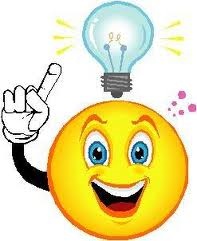 Cíl kurzu
seznámení s důležitými procesy, které jsou spojené s knihovnou
důraz na praxi (ukázky, exkurze,…)
zkoušení na „Křižovatce“
vybudování DL  odborná + beletrie
doplnění e-prezenčky
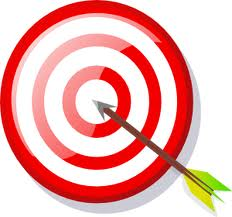 Možné zaměření
digitalizace
exkurze do MZK
budování úložiště volně dostupných knih
KOHA na Křižovatce (2-3)
zavádění AKS
úprava záznamů (MarcEdit)
správa systému
aktivity na Křižovatce
seberealizace = vlastní projekt, aktivita
zapojení do chodu knihovny jako dobrovolník
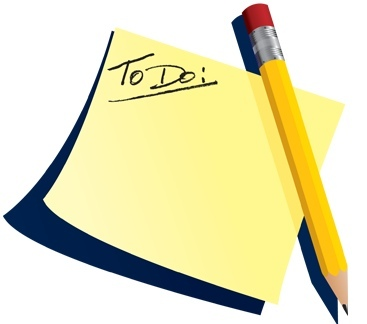 Hlavní témata kurzu
výpůjční služby
informační služby
redukce textu
anotace, abstrakt, medailon autora, referát
rešerše a tvorba bibliografií
získávání dokumentů z externích zdrojů
MVS, MMVS, EDD, EIZ,...
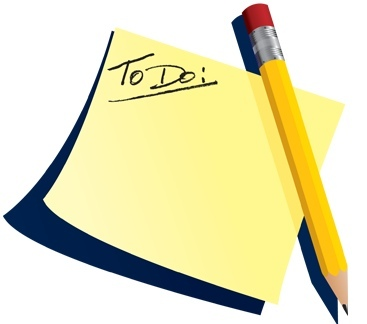 Hlavní témata kurzu
digitalizace
skenování, HW, SW, postprocesing
zpřístupňování digitálních dokumentů
digitální úložiště, autorské právo, metadata, mashups a API  
citace a citování
propagace
něco jiného (viz diskuze)
Bonusy
2 přednášky Michala Denára
knihovní systémy, KOHA
2 exkurze 
Knihovna Botanického oddělení MZM Brno (pracoviště Slatina, Lenka Kupková)
MZK – oddělení digitalizace (Pavla Švástová)
Účast
dobrovolná
výuka = znalosti pro projekt
vhodné pro prezenční studenty bez praxe v knihovně
domácí úkoly
Semestrální projekt I
každý student si najde:
1 odbornou knihu
oblast knihovnictví a informační vědy
1 odbornou knihu
libovolný obor
1 beletristickou knihu
nechráněné dílo
pouze z fondu knihoven MU
Semestrální projekt I
knihovnická
abstrakt
citace
digitalizace
medailon autora
info o autorovi
další díla
podobná literatura
dostupnost v jiných knihovnách
Semestrální projekt I
beletrie
anotace
citace
digitalizace
medailon autora
info o autorovi
další díla
dostupnost v jiných knihovnách
OCR a úpravy
Semestrální projekt I
kniha z jiného oboru
abstrakt
citace
digitalizace
podobná literatura
dostupnost v jiných knihovnách
Semestrální projekt I
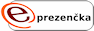 pro potřeby e-prezenčky
projekt MU
hodnocena bude kvalita
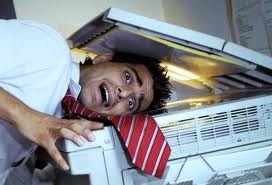 Semestrální projekt I
Podmínky odevzdání
do 16.4.2014 - beletrie
do 7.5.2014 - ostatní
úložiště v ISu
skeny v PDF
doprovodný materiál v 1 souboru
každý si založí složku se svým příjmením a do ní dokumenty nahraje
nezipovat soubory!!!
Semestrální projekt II
implementace systému KOHA
podílet se na importu záznamů do systému KOHA
čištění záznamů
práce na nastavení
příprava školení pro pracovníky Křižovatky
odborná pomoc Michal Denár (2 přednášky)
až 5 studentů
Semestrální projekt II
Podmínky odevzdání
předání systému KOHA do provozu
termín nejpozději do 31.8.2014
prezentace stavu instalace
7.5.2014
školení pro tým Křižovatky
nejpozději do 31.8.2014
Semestrální projekt III
tvorba e-knihy
vytvoření e-knihy
beletrie (volná díla)
doplnit o vlastní obohacený obsah (medailonky, odkazy, videa, animace,…)
možnost využít iBookAuthor (Mac)
k dispozici bude na Křižovatce
2 studenti
Semestrální projekt III
Podmínky odevzdání
do 7.5.2014
úložiště v ISu
každý si založí složku se svým příjmením a do ní e-knihy nebo odkazy na ně nahraje
nezipovat soubory!!!
Semestrální projekt IV
Křižovatka
vlastní aktivita na Křižovatce
nutno schválení
termín dokončení dle domluvy
Registrace k projektu
Soubor v Google Docs:
http://goo.gl/DiSuTt
Otázky k diskuzi
Co očekáváte od kurzu?
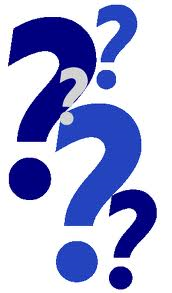 Co byste v něm chtěli mít?
Pracujete v knihovně?
Chcete pracovat v knihovně?
Úkoly do příště
zapojit se do nějakého projektu
vytvořit anotaci ke knize
Závěr
Děkuji Vám za pozornost
Martin Krčál
krcal@phil.muni.cz